POWER OF ATTORNEYINFORMATION & ADVICE
October 2024
Presented by: Amir Mohammed
Overview
Law Express Company Overview
How to access our legal advice
Contact can be made through the CFCS.
Register through the online Portal.
https://portal.foryoubyyou.org.uk/
The details of your enquiry will be taken and arrangements will be made for one of our legal advisors to call back.
   0800 056 2424

Note: The Law we will be discussing today apply to England & Wales. I will explain how to access such services in Scotland and NI.
What about the ‘Next of Kin’
It is a common mistaken belief that the nearest relatives have the right to make decisions on behalf of a loved one if they lose Capacity. 
The Mental Capacity Act allows a person (donor) to appoint someone called an attorney under a power of attorney. 
The attorney does not have to be a lawyer or someone with specialist knowledge. The donor could name someone like their partner, a family member, a friend or a professional.

Donor - A person appointing someone to make decisions for them
Attorney - The person appointed to make the decisions under the Power of Attorney
[Speaker Notes: There are no legal rights in law that automatically allow this. The challenges people will face include access to ‘accounts’ being denied or medical staff refusing to disclose information due to ‘client confidentiality’. 

Very often without legal authority, we find that people are blocked from reviewing or accessing accounts or if a loved one is in hospital being restricted from making decisions regarding there welfare. 

To be clear the DONOR is the person appointed other person (the attorney) to make decisions on their behalf]
Why consider a Power of Attorney?
There could be a number of reasons why it may be required. It could be due to a temporary situation; if someone is hospitalised and may need someone to assist with their finances – paying bills, managing direct debts……. etc

It could involve a long-term plan where someone may have a diagnosis that could affect their mental capacity and ability to make their own decisions in the future.

Powers of attorney are instrumental in giving the donor the piece of mind that someone they  trust will be able to step in and deal with important health decisions or financial affairs.
[Speaker Notes: Have you considered what would happen if you could no longer manage your financial affairs yourself, or make other important decisions concerning your health and welfare?
Many people believe that their next of kin or another close relative or friend would simply be able to pick up the reins on their behalf. However, that would not automatically be the case, unless they had already set up a power of attorney.]
What is Power of Attorney?
Property & Finance Decisions
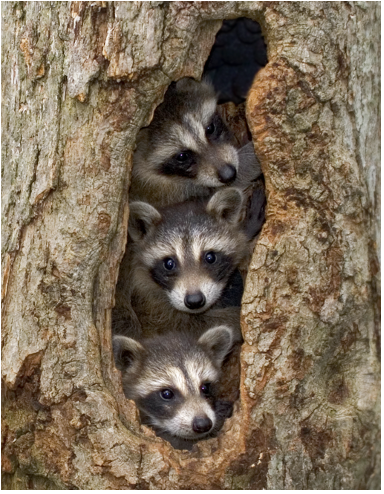 Accessing and managing bank accounts and savings
Managing Investments
Paying Bills
Buying or Selling donor’s home
Health & Welfare Decisions
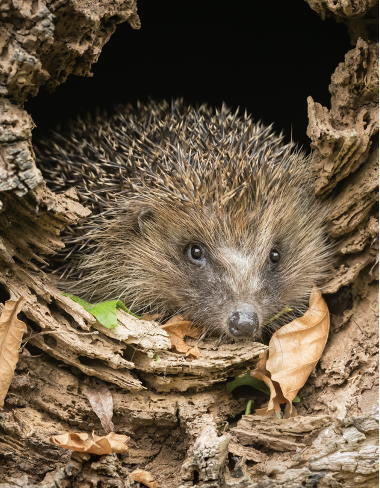 Medical treatment donor receive, such as life sustaining treatment.
Where the donor live and care options.
Day to day matters such as diet, clothing and daily routines.
Types of Power of Attorney (POA)
Ordinary POA – Apply to decisions relating to financial affairs
Valid while a person has mental capacity.
Suited to temporary situations period (hospital stay or holiday) .
Or restrictions where someone may not be able to leave their home and would like someone to act for them.
Lasting POA - Cover decisions about financial affairs or health and  welfare. 
When someone loses mental capacity.
Or if they  no longer wish to make decisions for themselves. 
Setting up for future support.
Enduring POA – Now replaced by LPAs in October 2007. 
Note: If a person has a signed EPA before 1 October 2007, it may still be valid. An EPA covers decisions about property and financial affairs, and it comes into effect if the donor loses mental capacity.
[Speaker Notes: A Lasting Power of Attorney, as it’s called in England and Wales (or Continuing Power of Attorney in Scotland and Enduring Power of Attorney in Northern Ireland), is a legal process that allows you to appoint someone else to look after your affairs for you if you’re unable to. This can be any person – or more than one person – who will act on your behalf, such as a spouse, partner, relative or friend.

Ordinary POA - Cover decisions relating to financial affairs and is valid while a person has mental capacity. It may be suited to situations where they may  need cover for a temporary period (hospital stay or holiday) or if they face restrictions  and can’t leave their home and would like someone to act for them.
Lasting POA - Cover decisions about financial affairs or health and  welfare. It comes into effect when someone loses mental capacity, or if they  no longer wish to make decisions for themselves. It is prudent to set up a LPA if a person would like to ensure they are covered for this support in the future.
Enduring POA - Replaced by LPAs in October 2007. However, if a person has a signed EPA before 1 October 2007, it should still be valid. An EPA covers decisions about property and financial affairs, and it comes into effect if the donor loses mental capacity.]
The Office of Public Guardian (OPG)
The Office of the Public Guardian in England and Wales is a government body that work within the framework of the Mental Capacity Act 2005. 

They are an executive agency – sponsored by the Ministry of Justice.

The OPG monitor the activities of deputies, attorneys and guardians who act to protect the financial affairs of people who lack the mental capacity for making decisions.

When a person has made there lasting power of attorney, they will need to register it with the Office of the Public Guardian. It can take up to 20 weeks to register an LPA if there are no issues in the application.
[Speaker Notes: Contact number for the OPG: 0300 456 0300]
Do I need a Solicitor?
You do not have to use a solicitor to create an LPA, however, it may be advisable to have one if you are unsure of the process or your affairs are complex. 

Using a solicitor may be more costly than filling the forms yourself, but you might find that the reassurance of having professional advice and representation worthwhile.
Appointing Attorney’s
Sometimes just one attorney is appointed, but it is permissible to have more than one person. If there is more than one attorney, the donor can decide whether the attorneys should act either:

‘jointly’ – which means all decisions must be made together

’jointly and severally’- where some decisions have to be made together, but some can be made separately.
Making a Lasting Power of Attorney
Applying - Making the application
The donor must be at least 18 years of age and have the capacity to make the decision to appoint the attorney.
To make an LPA – the appropriate documentation will need to be completed. These can be obtained online. There are separate forms for the two different types. There is the option to complete a paper copy or make the application online.
The guide below explains how to make and register a lasting power of attorney. LP12 Make and register your lasting power of attorney: a guide (web version) - GOV.UK (www.gov.uk)
[Speaker Notes: This allows your attorney(s) to make decisions for you about matters such as medical care, moving into a care home, your daily routine (such as washing, dressing and eating) and life-sustaining treatment.
As with the property and financial affairs version, you can give specific instructions as to your wishes.
It’s generally a good idea to set up both kinds – and it’s important to note that each power of attorney only covers one person.]
Making a Lasting Power of Attorney
The LPA will need to be signed by a ‘certificate provider’. This is someone who confirms that the donor understands it and are not under any pressure to sign it. The certificate provider must be someone the donor knows well or a professional person such as a doctor, social worker or solicitor.

The LPA must be registered with the Office of the Public Guardian before it can be used. There's a fee of £82 to register the LPA. 
If a donor is on a low income, they may be eligible for a 50% discount, and if they are in receipt of certain benefits they may not have to pay anything. 
The LPA must be registered whilst the donor still has the mental capacity and it cannot be used during the registration process which takes approx 9 weeks.
[Speaker Notes: If you lose mental capacity but signed the LPA while you still had mental capacity, your attorney can register it for you.]
Preferences & Instructions
The Attorneys Responsibilities
Anyone acting as an attorney has a legal duty to act in the best interests of the donor, and to follow the MCA Code of Practice.https://www.gov.uk/government/publications/mental-capacity-act-code-of-practice
Attorney’s must only make decisions that they have been given the authority to make.
They cannot make a decision individually, if the LPA specifies decisions must be made jointly.
They cannot make a decision about someone’s health and welfare if the donor has the mental capacity to make it themselves.
How much does it cost to set up an LPA?
The LPA needs to be registered before it can  be used. In England and Wales, the registration fee is currently £82 for each LPA – so it costs £164 to register both an LPA for property and financial affairs and an LPA for health and welfare.

As mentioned earlier there may be exemptions from paying the fees if a person is on a low income or in receipt of certain income-related benefits.
Can I alter or change my LPA after registration?
Generally, a donor can not make changes to an LPA after it has been registered, there are some exceptions. 

If circumstances change and they wish to remove a person from the LPA, they may make a partial deed of revocation or fully revoke the LPA. This involves producing a written statement with specific wording. If they are unsure,  it is important to obtain legal advice and or contact the Office of the Public Guardian for advice.
Revoking an LPA
It is only possible to revoke or end a LPA if the donor still has the mental capacity to do so. It will involve them sending the original LPA to the OPG as well as a deed of revocation.

A deed of revocation is a written statement communicating that they wish to revoke the LPA and the authority granted by it. There is a template that can be used and obtained online – link below:
https://www.gov.uk/power-of-attorney/end
Other ways LPA may end
An LPA may end if the attorney:

Loses mental capacity and the ability to make decisions for the donor.
If the donor and attorney are married, then upon divorce or end of  a civil partnership.
If the attorney becomes bankrupt or they are subject to a debt relief order and they are a property and financial affairs attorney.
If they are removed by the Court of Protection or the donor or attorney die.
Concerns about an Attorney
It is possible to raise concerns with the Office of the Public Guardian. The OPG have the responsibility for monitoring attorneys and deputies and can investigate allegations of mistreatment or fraud. 

The OPG can report concerns to other agencies, such as the police or social services, if appropriate.
[Speaker Notes: opg.safeguardingunit@publicguardian.gov.ukTelephone: 0115 934 2777]
What if a person loses capacity to make decisions before registration?
If the donor signed the documents before, it may be possible for the attorney to register. If they failed to sign the documents and no longer have capacity then they will not be able to appoint an Attorney.
It may be possible to consider Deputyship.
Deputyship is a procedure which involves an application to the Court of Protection. It allows decision making on behalf of someone who has already lost mental capacity.
[Speaker Notes: So for example if a donor has already lost mental capacity and LPA is not possible.  Their family members can apply to become their Deputy. This involves an application to the Court of protection not through the OPG.]
Enduring POA – Northern Ireland
Power of Attorney in Northern Ireland can be made through a solicitor, a will writer or the Office of Care and Protection (OCP), which manages Power of Attorney in Northern Ireland.
Registration with the Office of Care and Protection is £151.
Attorneys are required to give notice to a minimum of three of the donor’s relatives.
EPA covers property and affairs. It is not possible to have an EPA that covers health and welfare decisions. You can have an Ordinary Power of Attorney, but only valid for as long as you have mental capacity.
Continuing POA – Scotland
Continuing Power of Attorney – for Property & Financial affairs.
Welfare Power of Attorney – for Health & Welfare decisions.
You can draw up this document yourself or use a solicitor.
If you write the document yourself, do refer to guidance to make sure your document gives your attorneys the necessary powers they may need.
A solicitor or medical doctor must interview you and sign your document to show you understand the decision you are making.
Once drawn up, the document must be registered with the Office of the Public Guardian Scotland.
What if you lose Capacity before making a Power of Attorney?
A Deputyship order in England and Wales.
A Guardianship order in Scotland, and
A Controllership order in Northern Ireland.
Questions…..?
Law Express Limited
Amir Mohammed  LLM, LLB (Hons).
Operations Manager
Mohammeda@lawexpress.co.uk
01275 378 727